Cloud Phone
John Lachance, Sr. Solutions Engineer John.Lachance@Lingo.com
Austin, TX
Information Presentation
Cloud Phone System
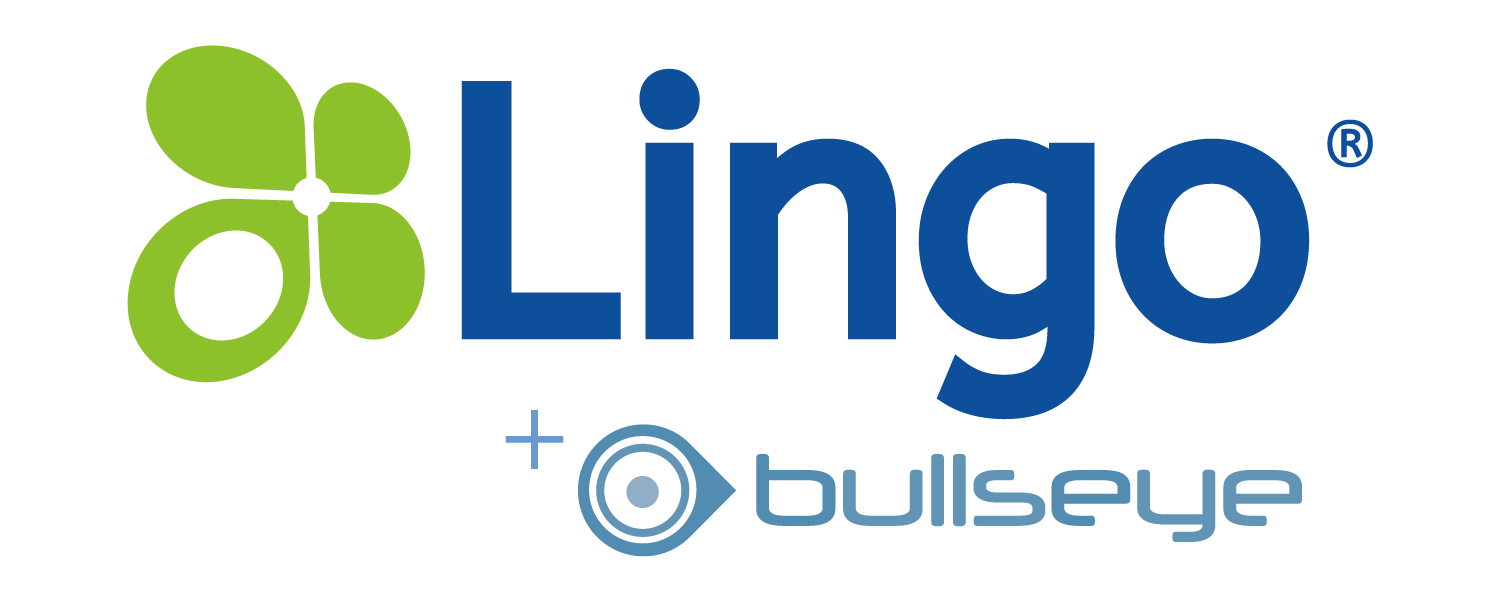 High-Definition Voice
Auto Attendant
Simultaneous Ring
Mobility - iOS and Android App
Remote Office / Home Office
Voicemail-to-Email
Music on Hold
Online Web Portal
3-way Conference
Personalized Greetings
Corporate Directory
Flexibility & Scalability
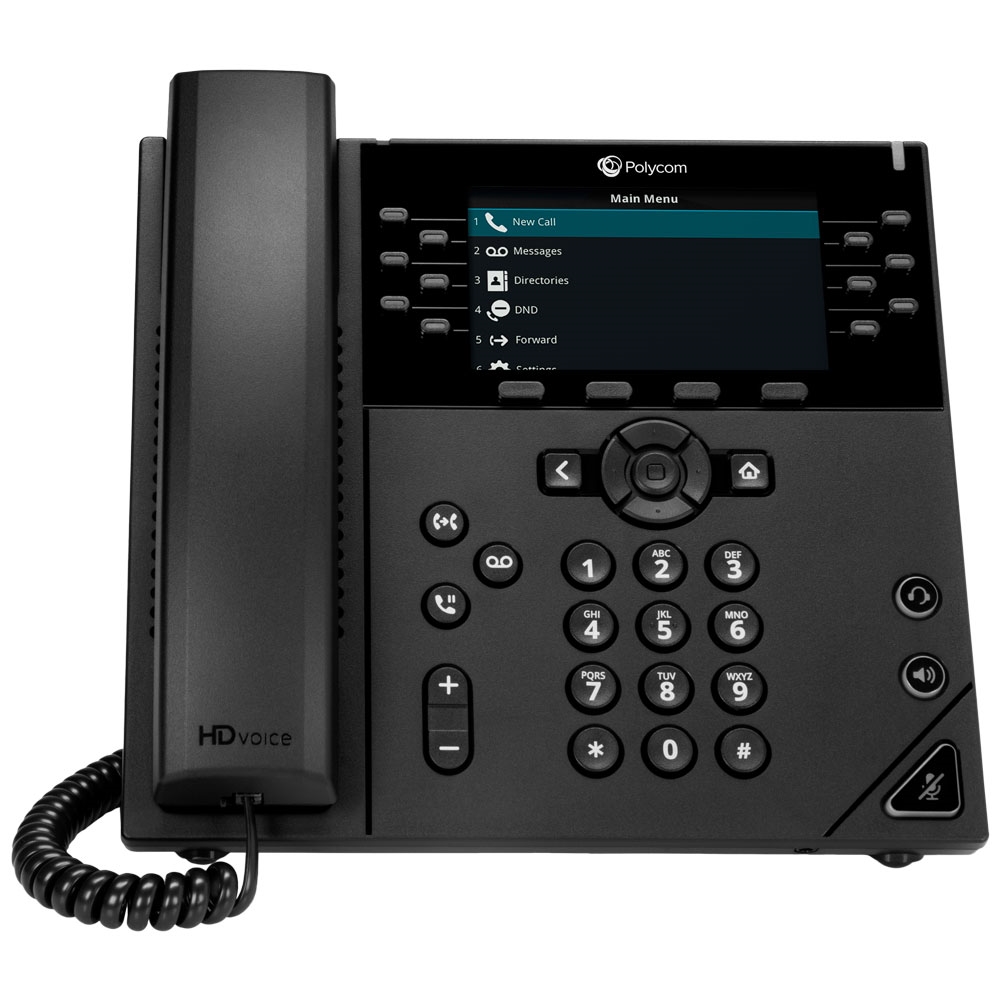 2
New Polycom Models!
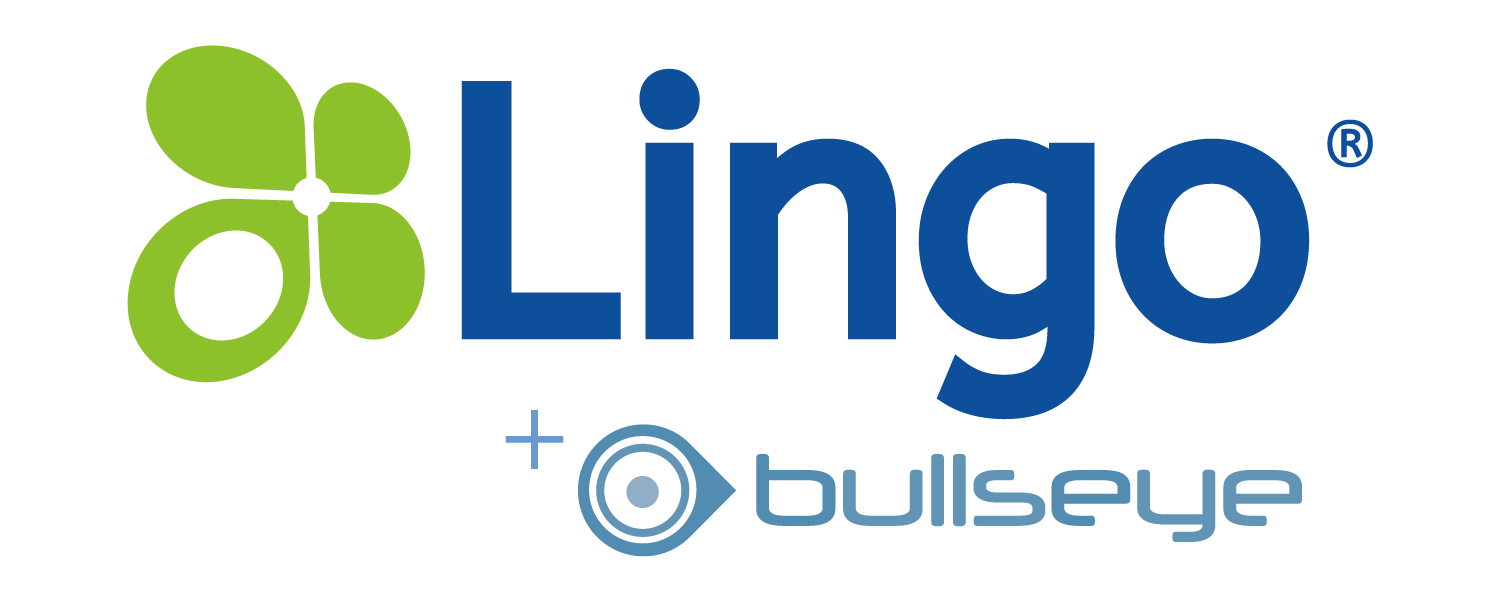 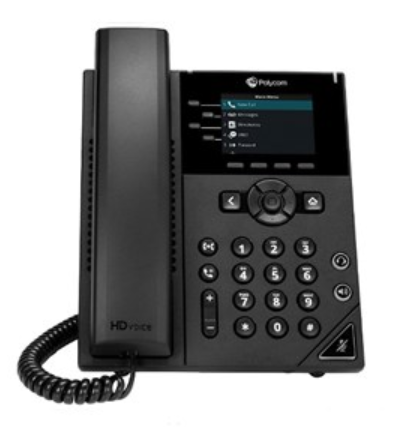 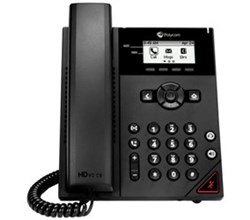 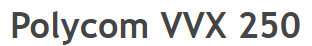 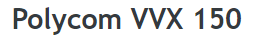 4 Line Appearances
2.8” Color LCD
PoE Support
Dedicated RJ-9 headset port
Busy Lamp Field
USB Support
HD Audio/Entry Level
Acoustic Clarity Technology
Two-port 10/100/1000 Ethernet switch
2 Line Appearances
2.5” Monochrome Display
PoE Support
Dedicated RJ-9 headset port
Busy Lamp Field
HD Audio/Entry Level
Two-port 10/100
10/100 Base-TX across LAN and PC ports
4/9/18
3
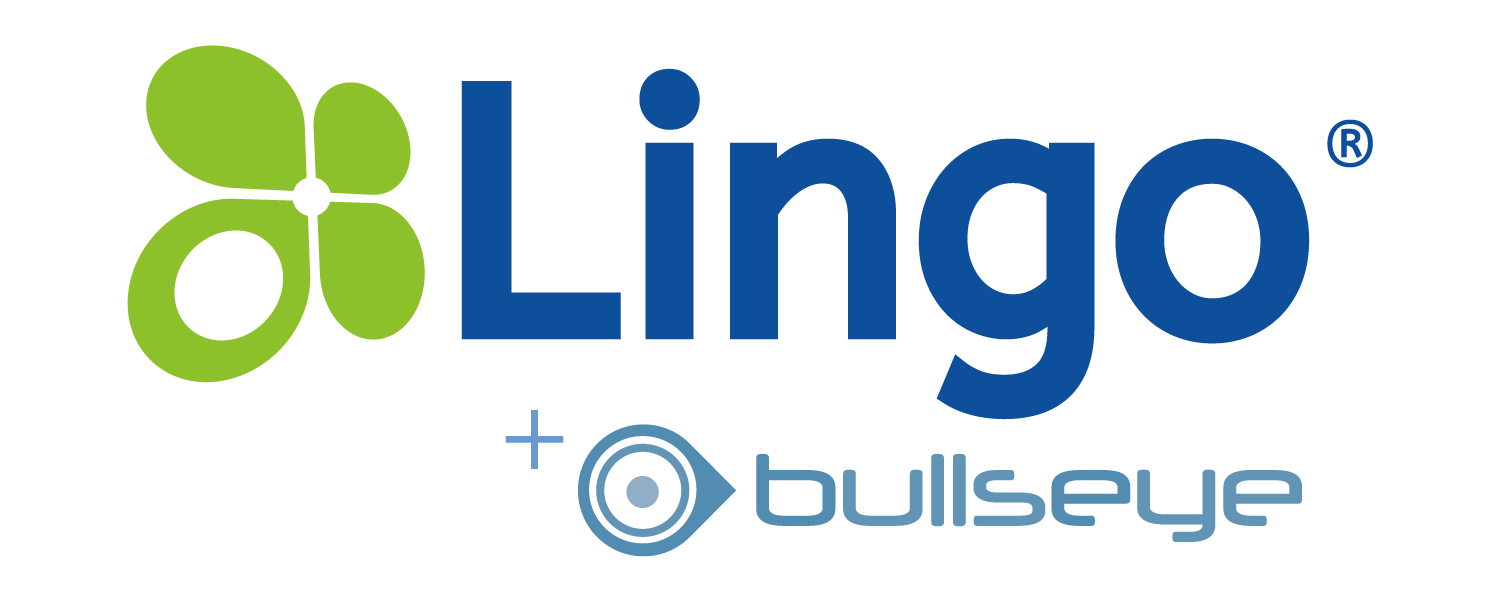 New Polycom Models!
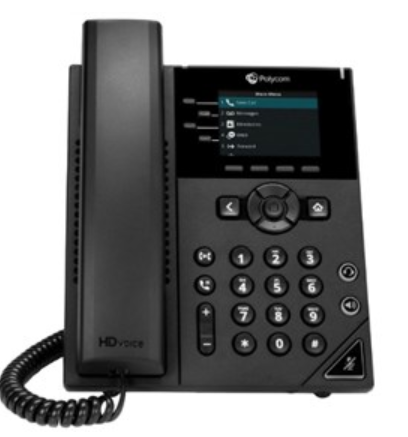 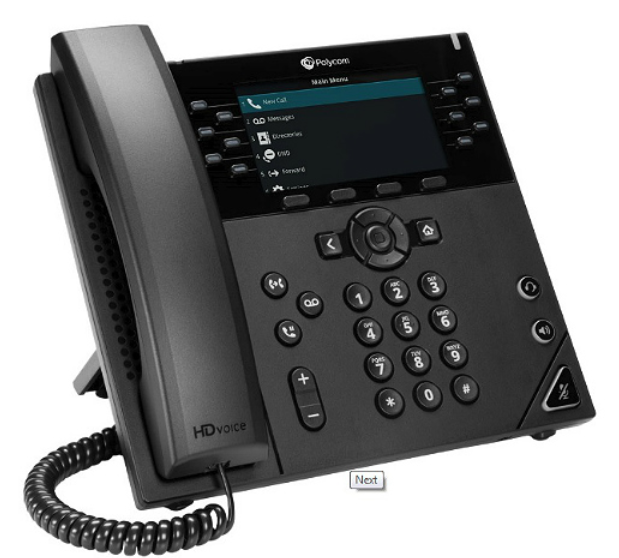 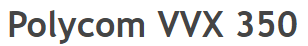 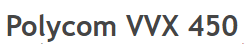 6 Line Appearances
3.5” Color LCD
PoE Support
Dedicated RJ-9 headset port
Busy Lamp Field
HD Audio/Mid Range Performance
Acoustic Clarity Technology
Two-port Gigabit Ethernet switch
10/100/1000 Base-TX across LAN and PC ports
12 Line Appearances
4.3” Color LCD
PoE Support
USB Support
Dedicated RJ-9 headset port
Busy Lamp Field
HD Audio/High Performance
Acoustic Clarity Technology
Two-port Gigabit Ethernet switch
10/100/1000 Base-TX across LAN and PC ports
4/9/18
4
New Yealink Models!
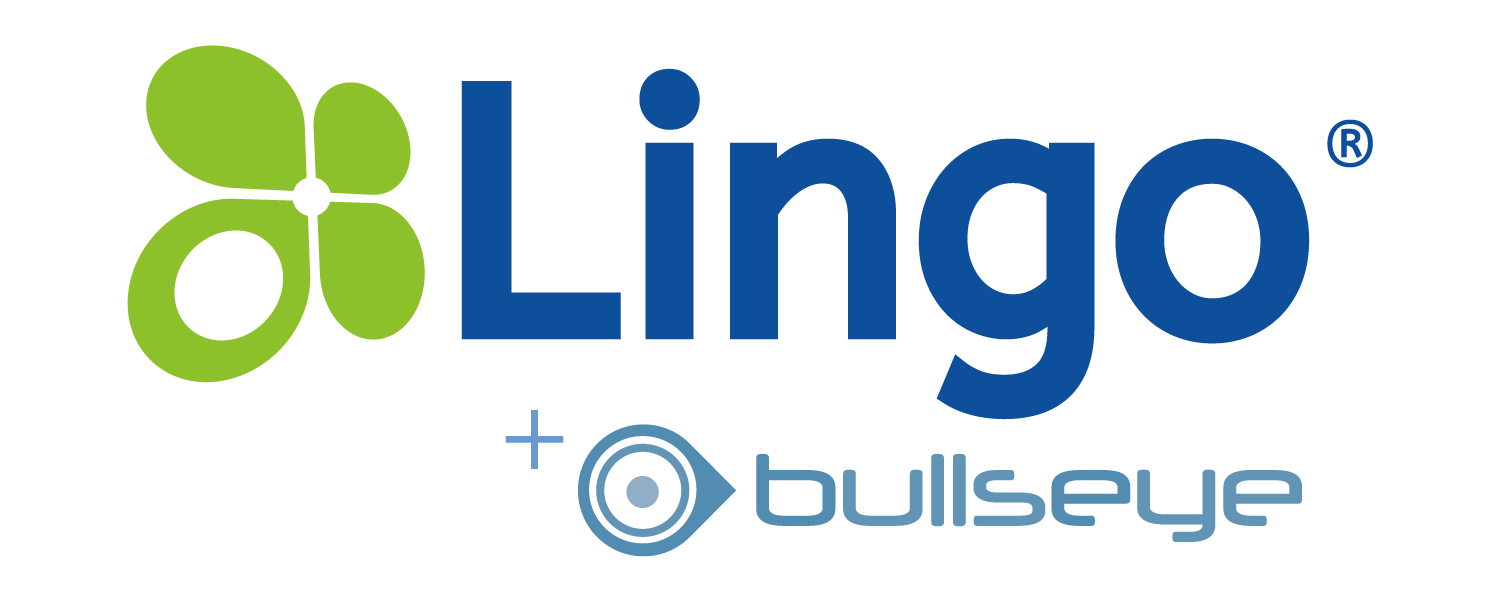 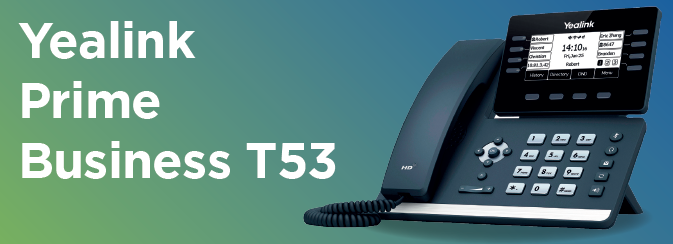 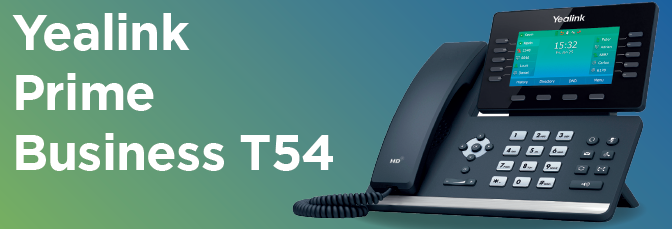 Yealink T53
Yealink T54
16 Line Appearances
4.3 Inch Color LCD/Backlit
PoE Support
Dedicated RJ-9 headset port
Busy Lamp Field
USB Support
HD Audio/Entry Level
Two-port 10/100/1000 Ethernet switch
12 Line Appearances
3.7 Inch Monochrome Display/Backlit
PoE Support
Dedicated RJ-9 headset port
Busy Lamp Field
HD Audio/Entry Level
Dual-port 10/100/1000
5
Lingo Connect Online Portal
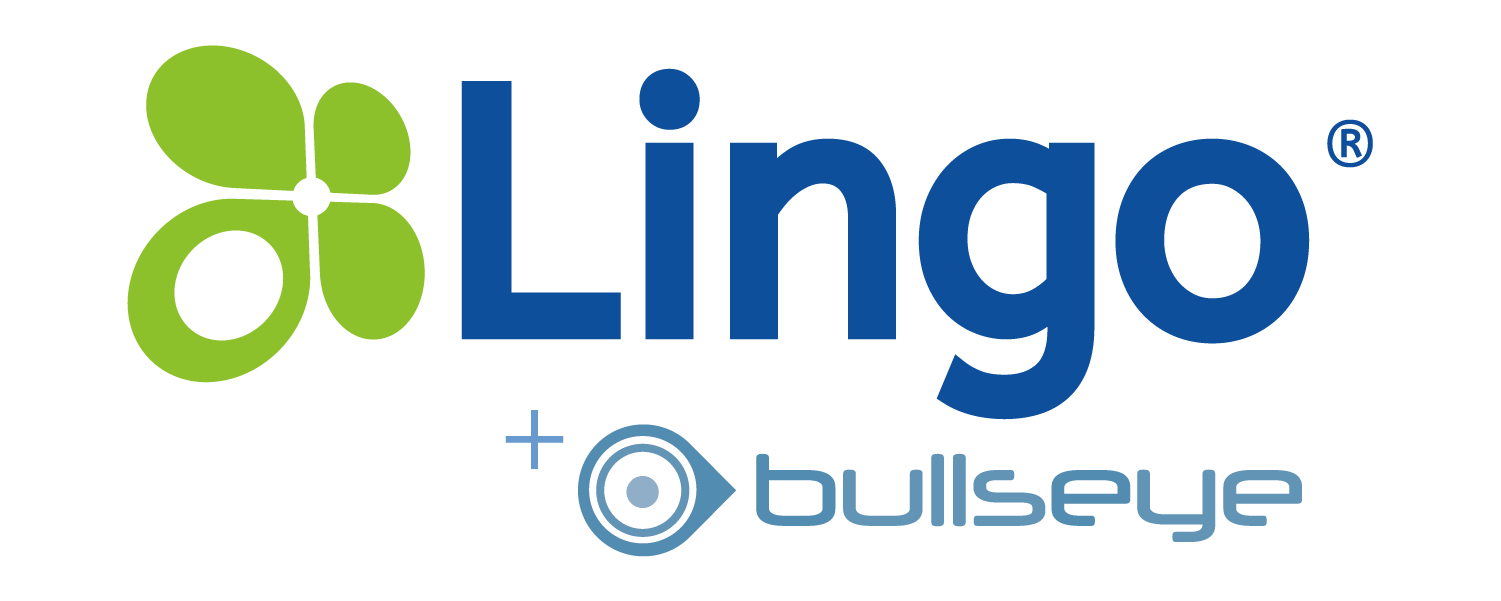 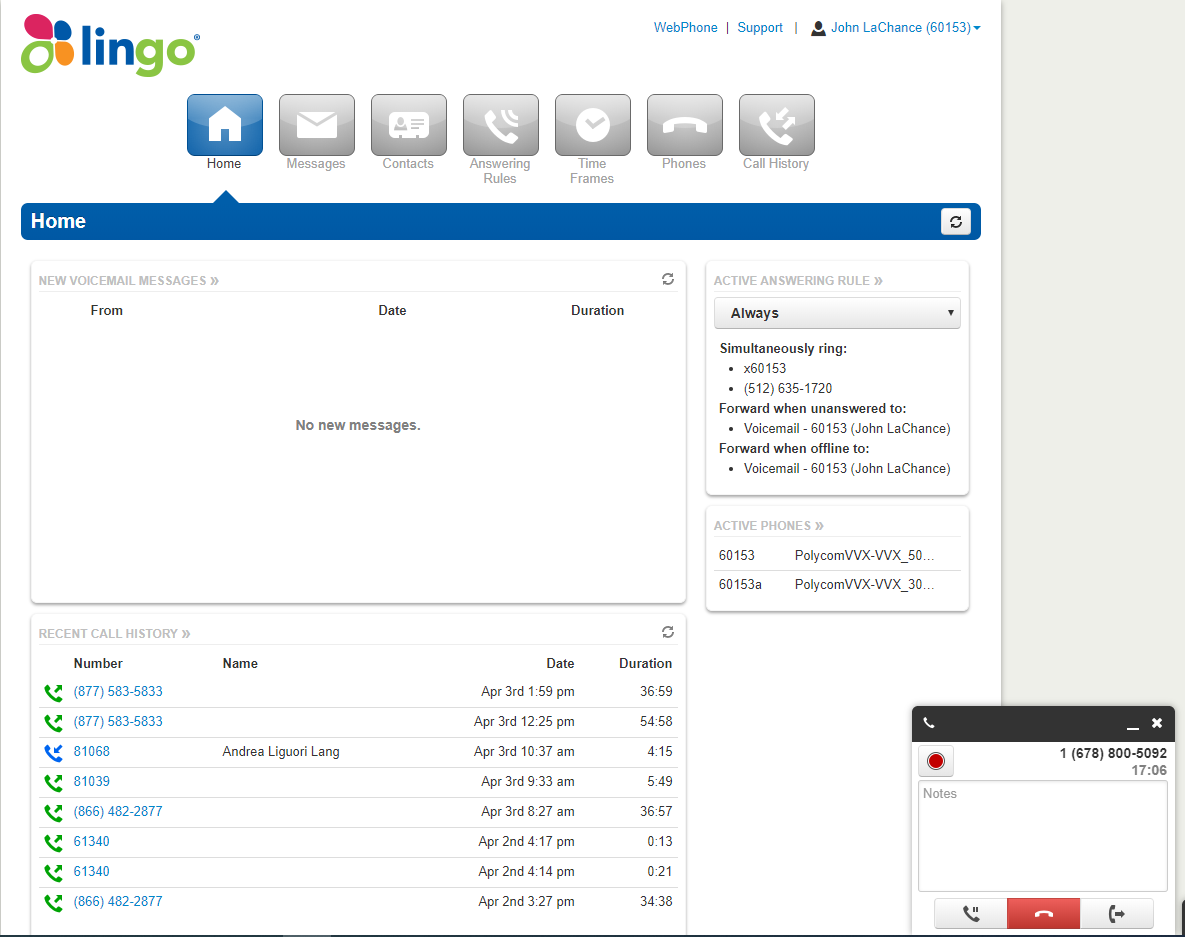 6
Lingo Connect Online Portal
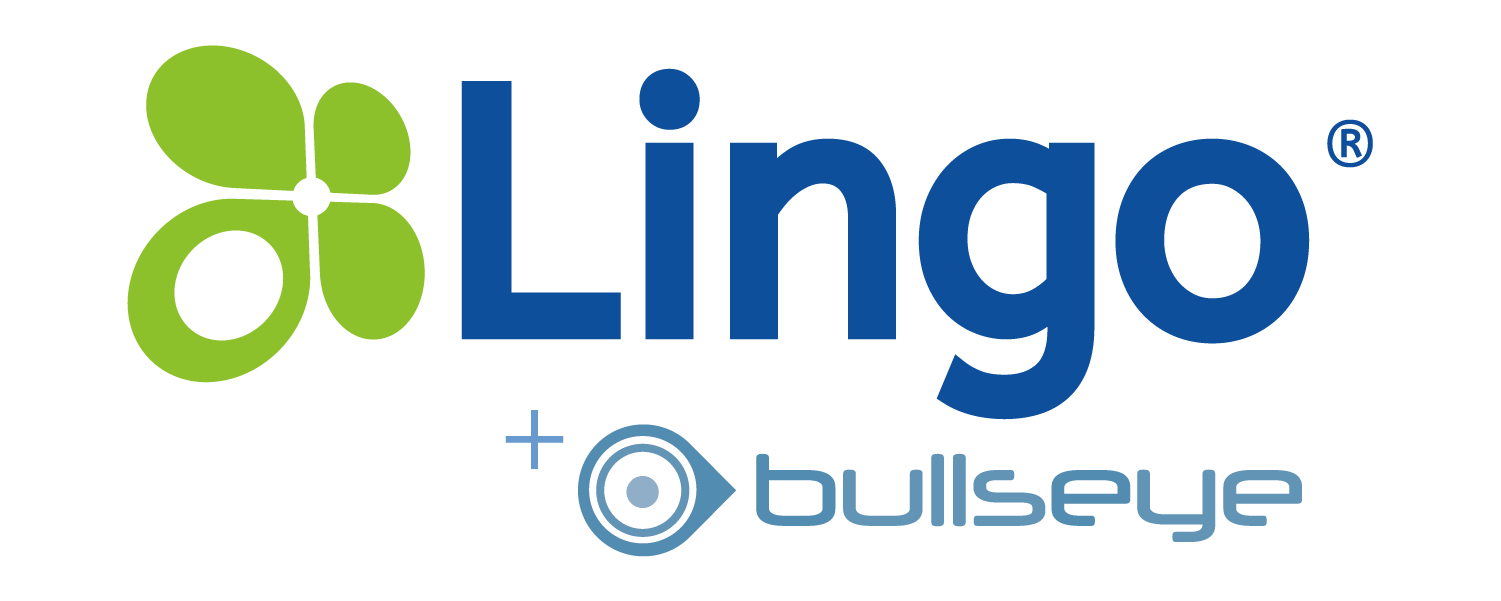 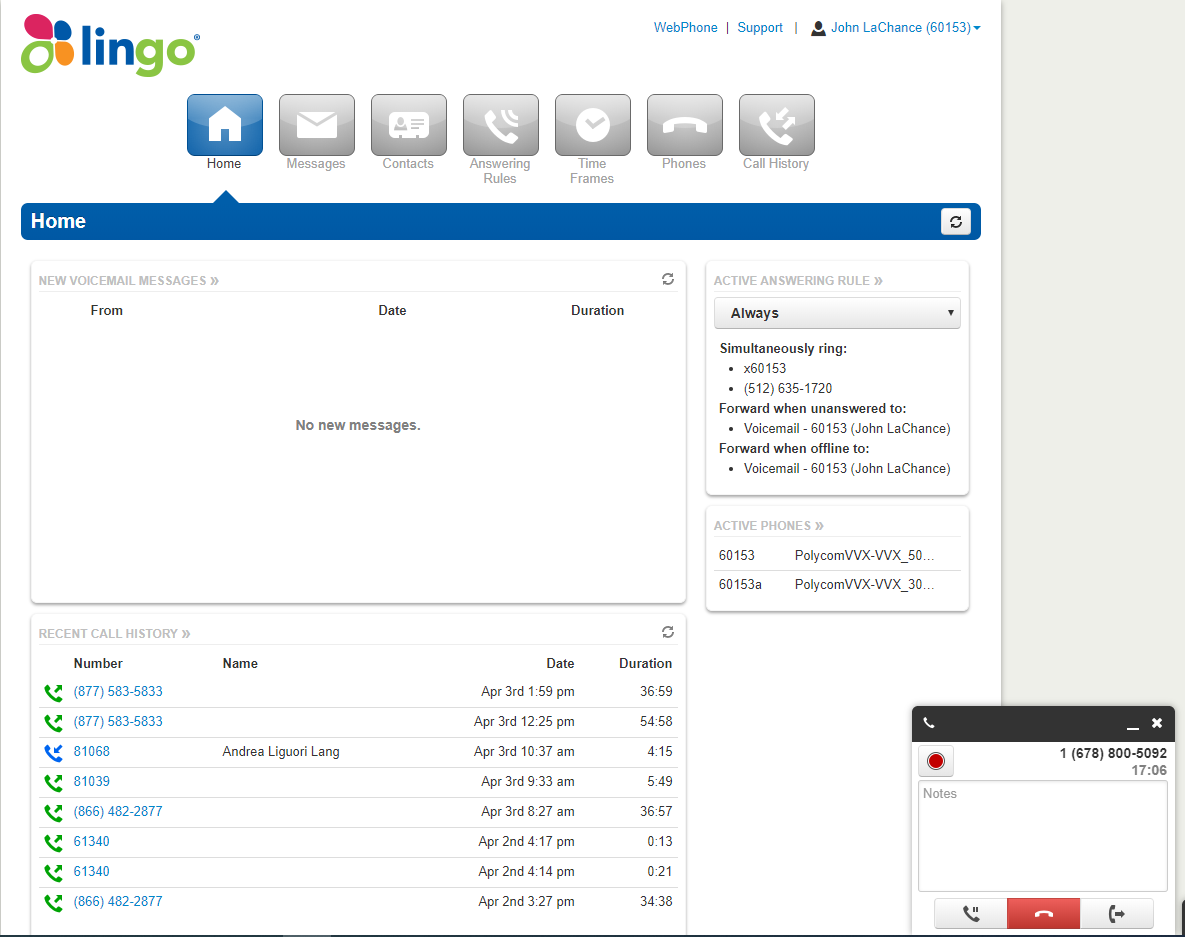 7
Snap Mobile Smartphone App!
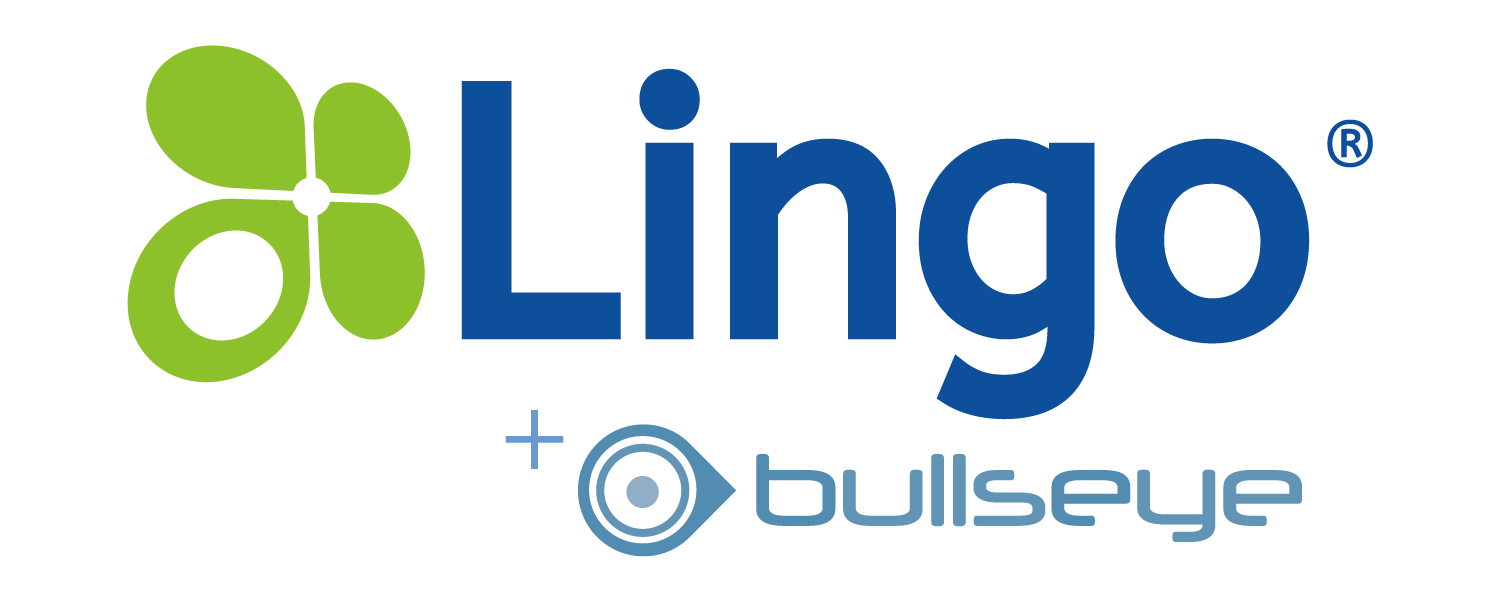 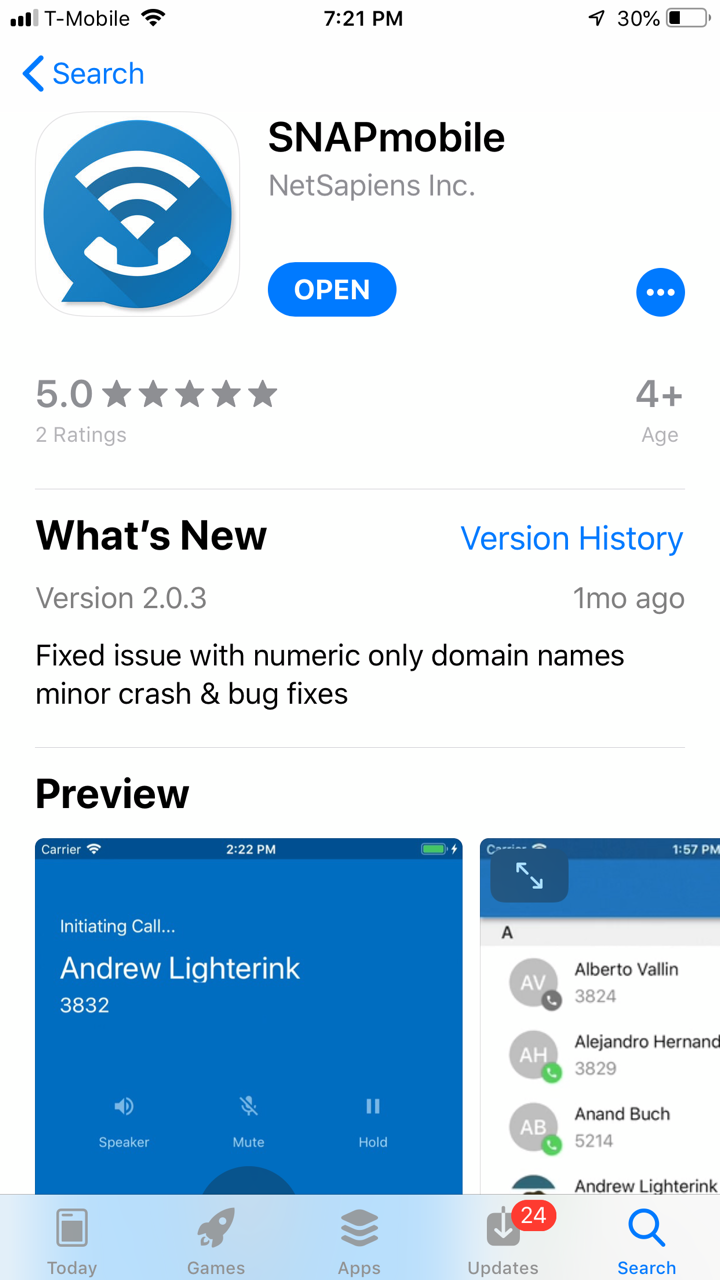 New “native” app for smart phone

Easy to download: Apple IOS “App Store, Android Google Play”

Imports Domain Members

Pulls from existing Contact List

Voice Mail /Text Translation

Private Messaging between Domain Members / SMS coming

Create Greetings/Better Portal Int

More…
8
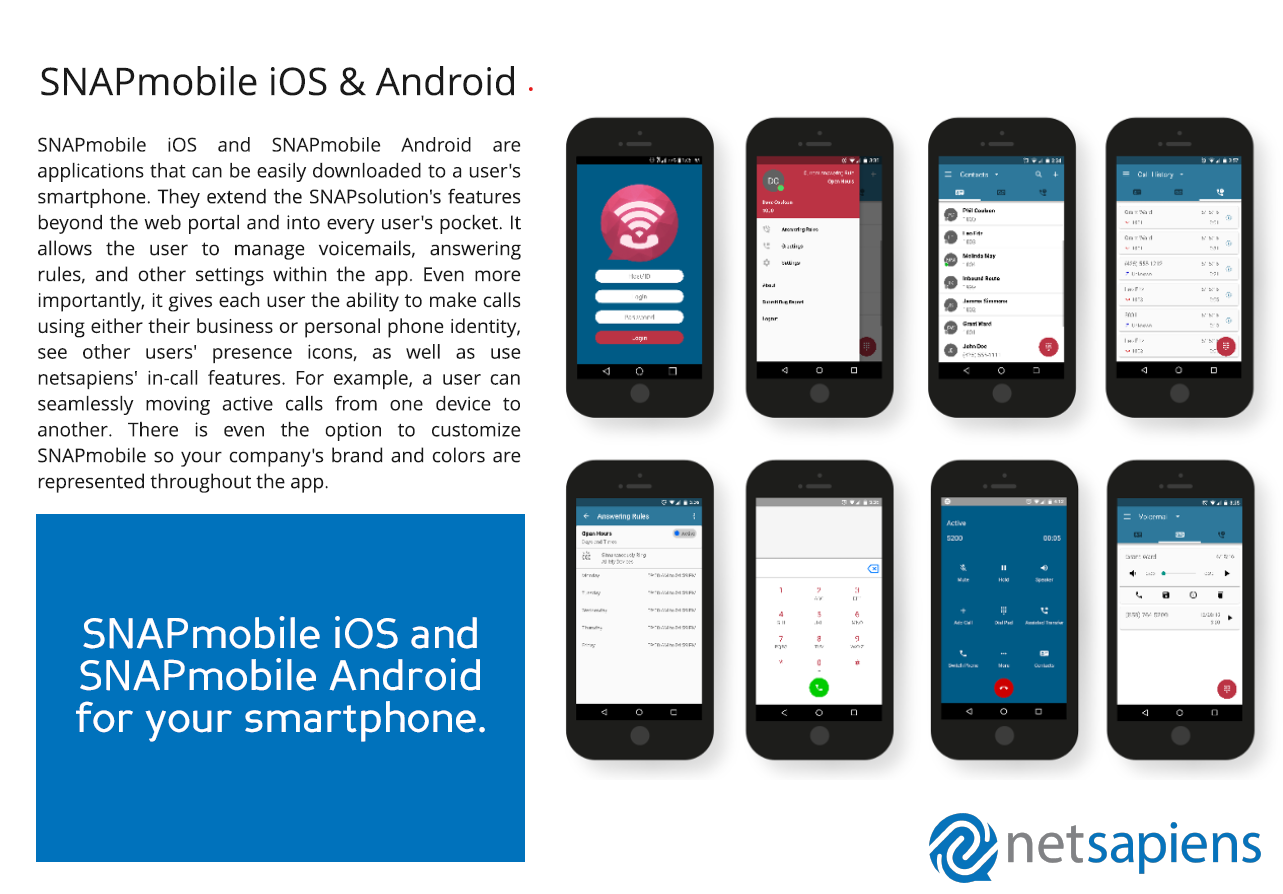 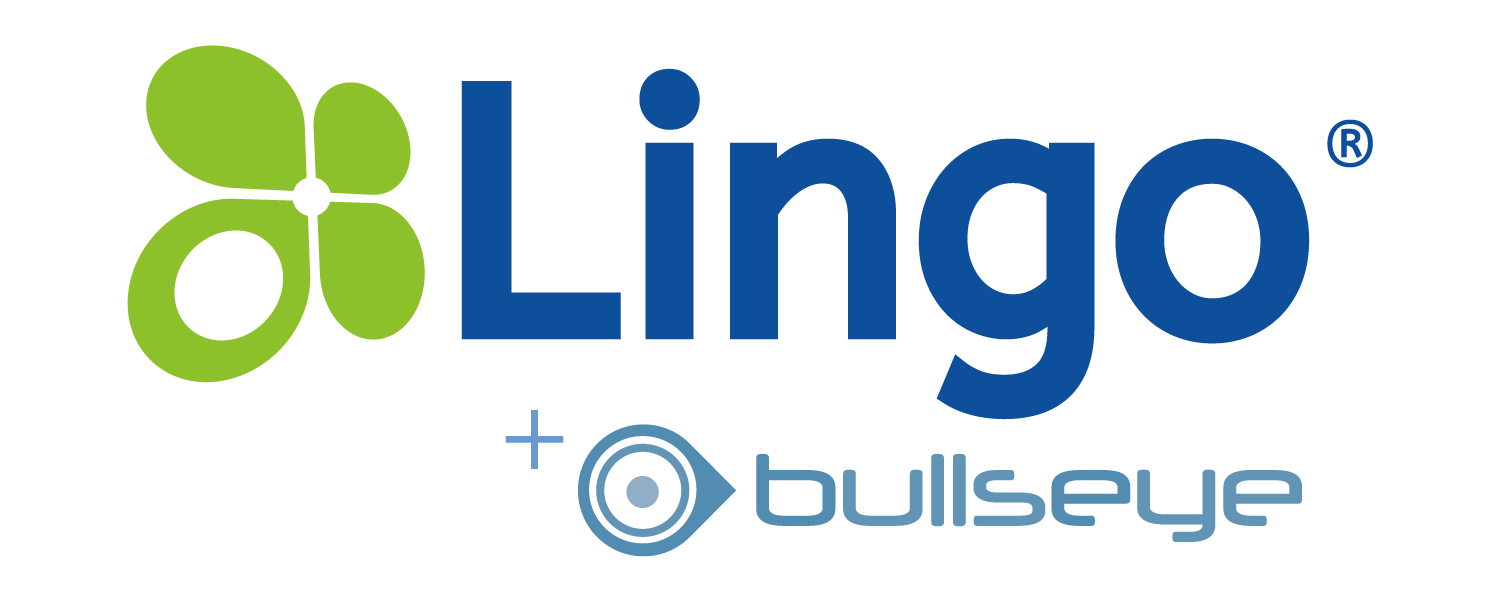 9
Call Center Solution
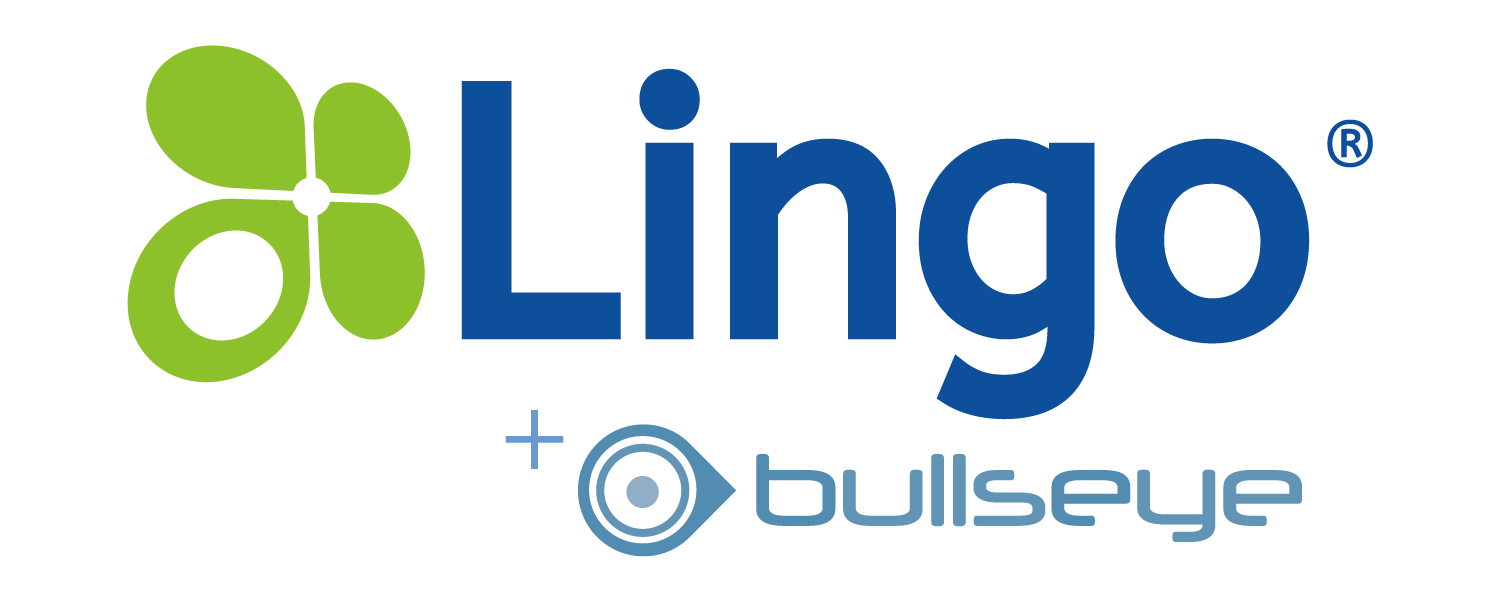 Call Center Solution is a great fit for SMBs and SMEs who have:

Any number of agents who managing inbound calls, either part-time or full-time

Inbound or Outbound voice only business need

Multiple queue and inbound telephone numbers

Single to a few call center locations

No CRM/ERP integration requirements
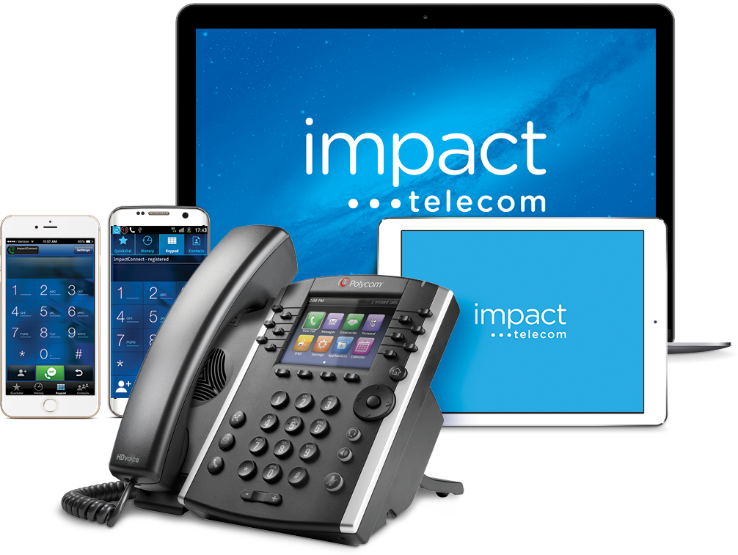 10
Feature Summary
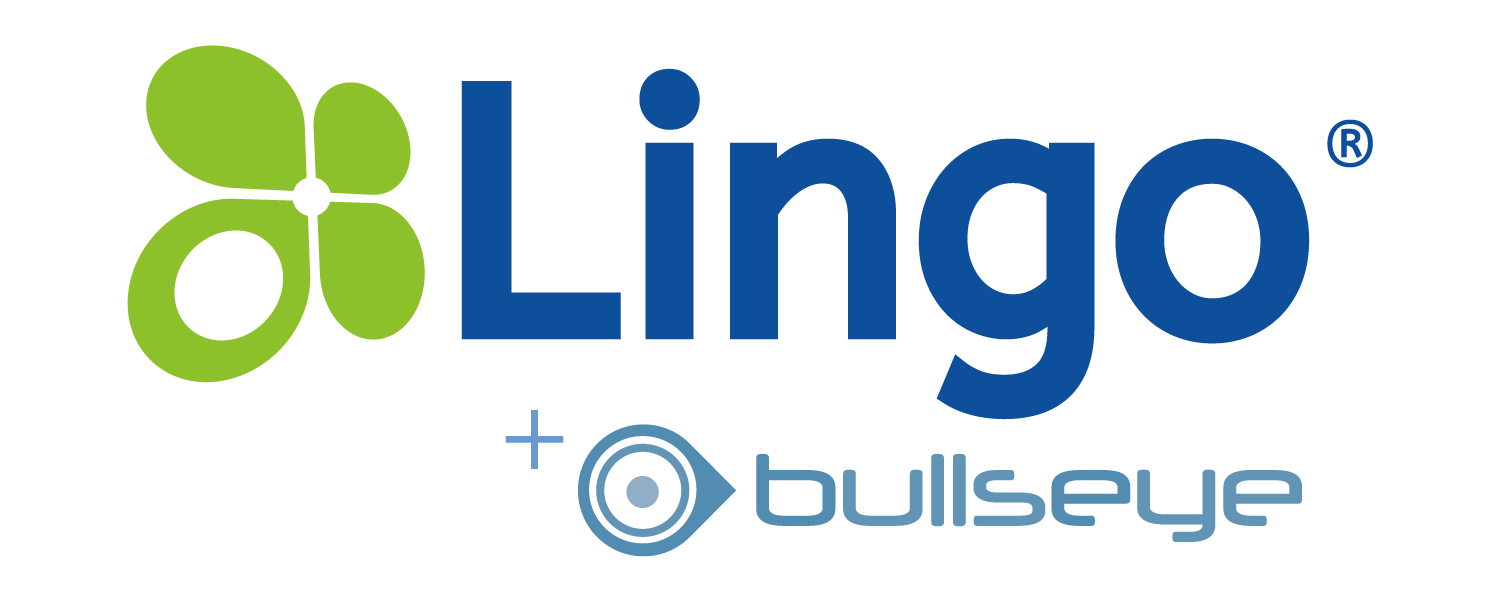 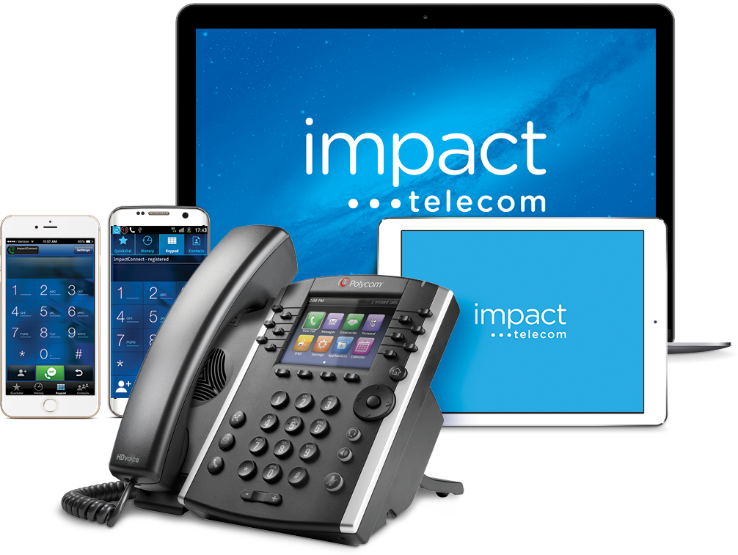 “Skills-based” Routing
Flexible Queueing and Callback Option/Multiple Queue Assignment
Hoteling aka “Hot Desking”
Customized Audio Greetings and Announcement
Call Center Agent and Call Center Supervisor Portal View
Real-Time Statistics and Reporting
Auto Answer and Threshold Alerts
Listen, Whisper and Barge-In for Supervisor
Queue Call Recording and Optional User-Level Call Recording
11
Call Center Advantages
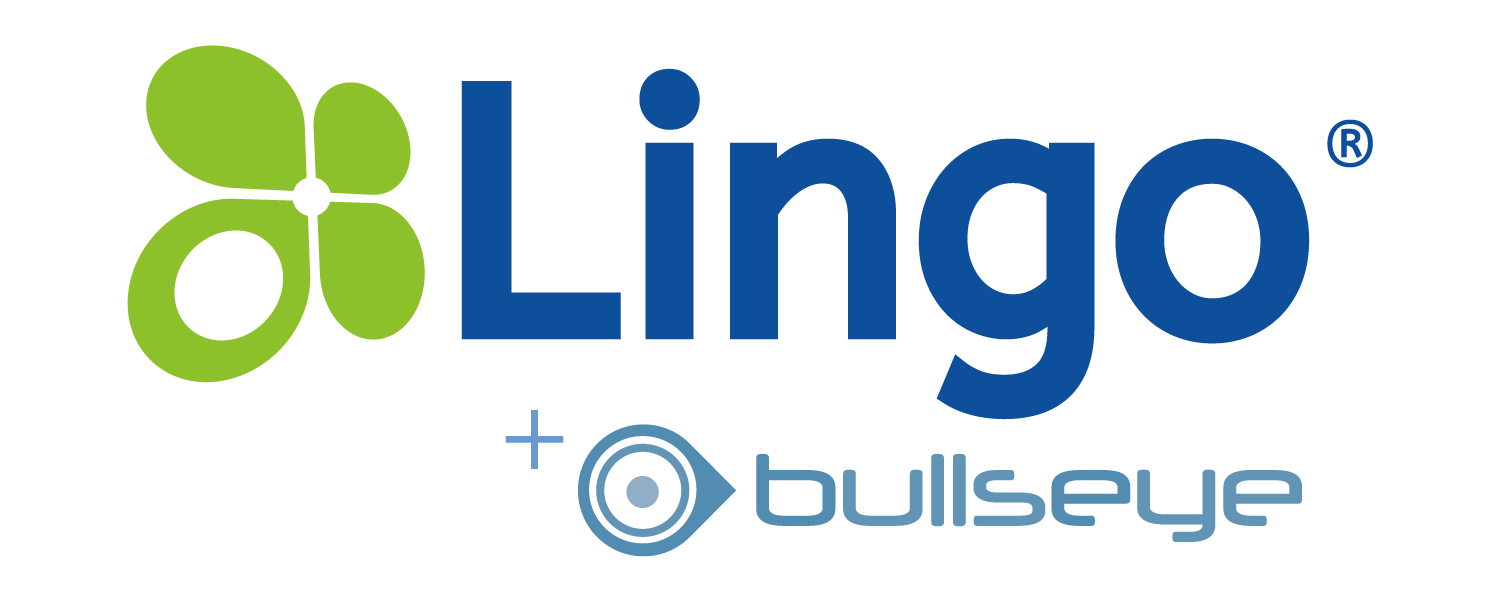 Reliability and experience
Disaster recovery
Same great features of standard Hosted offering
Flexibility and scalability
Multi location support
Stable netsapiens® platform
Web based portal for *Agent and *Supervisor login
Powerful reporting and analytical tools
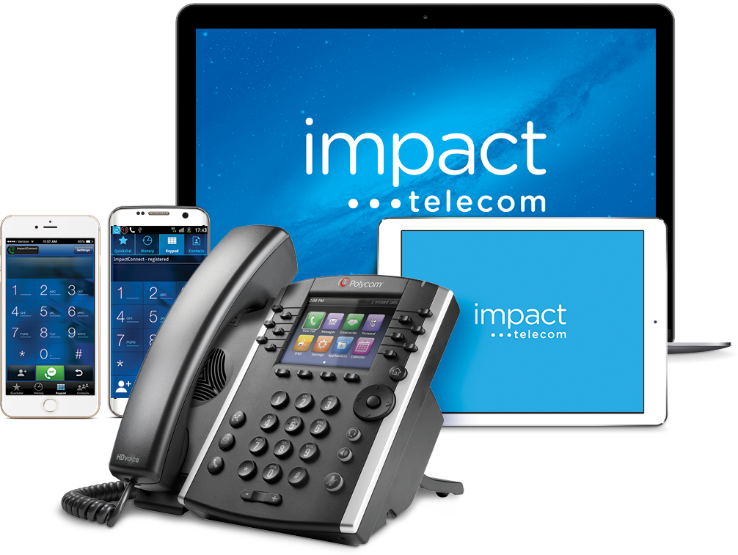 12
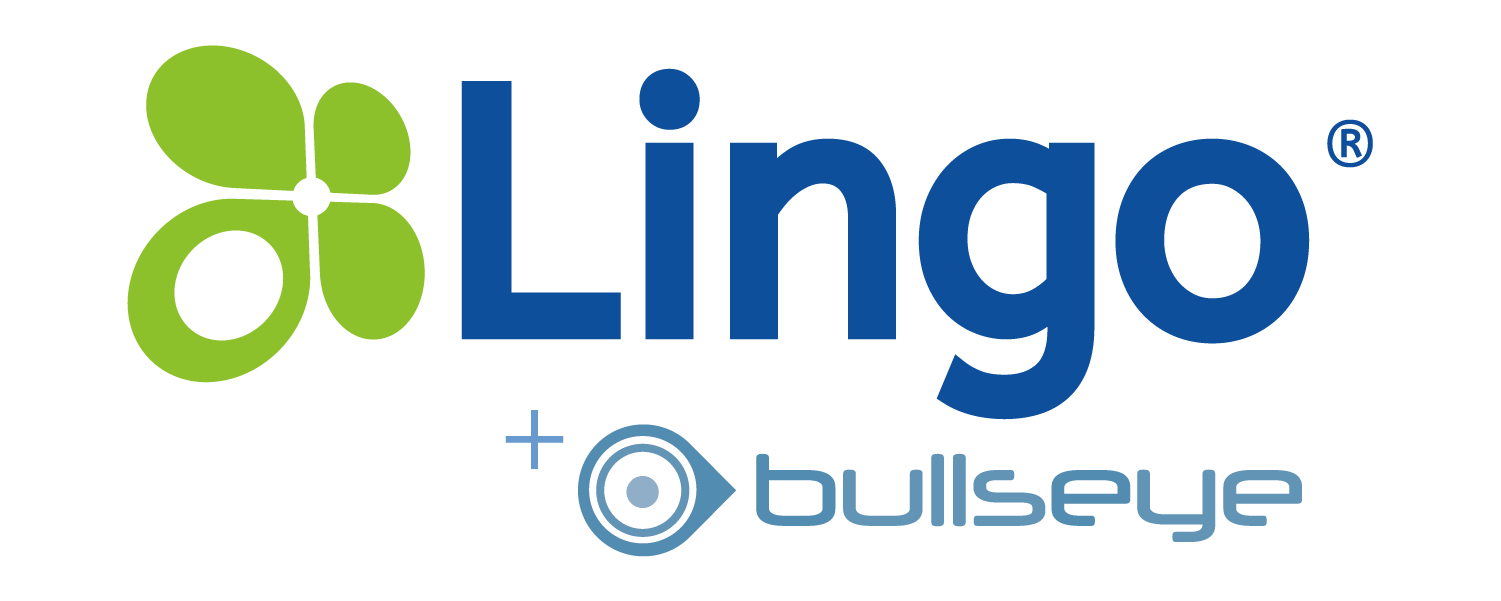 Thank You
Charles Creel – Regional Channel Manager
John Lachance – Senior Sales Engineer